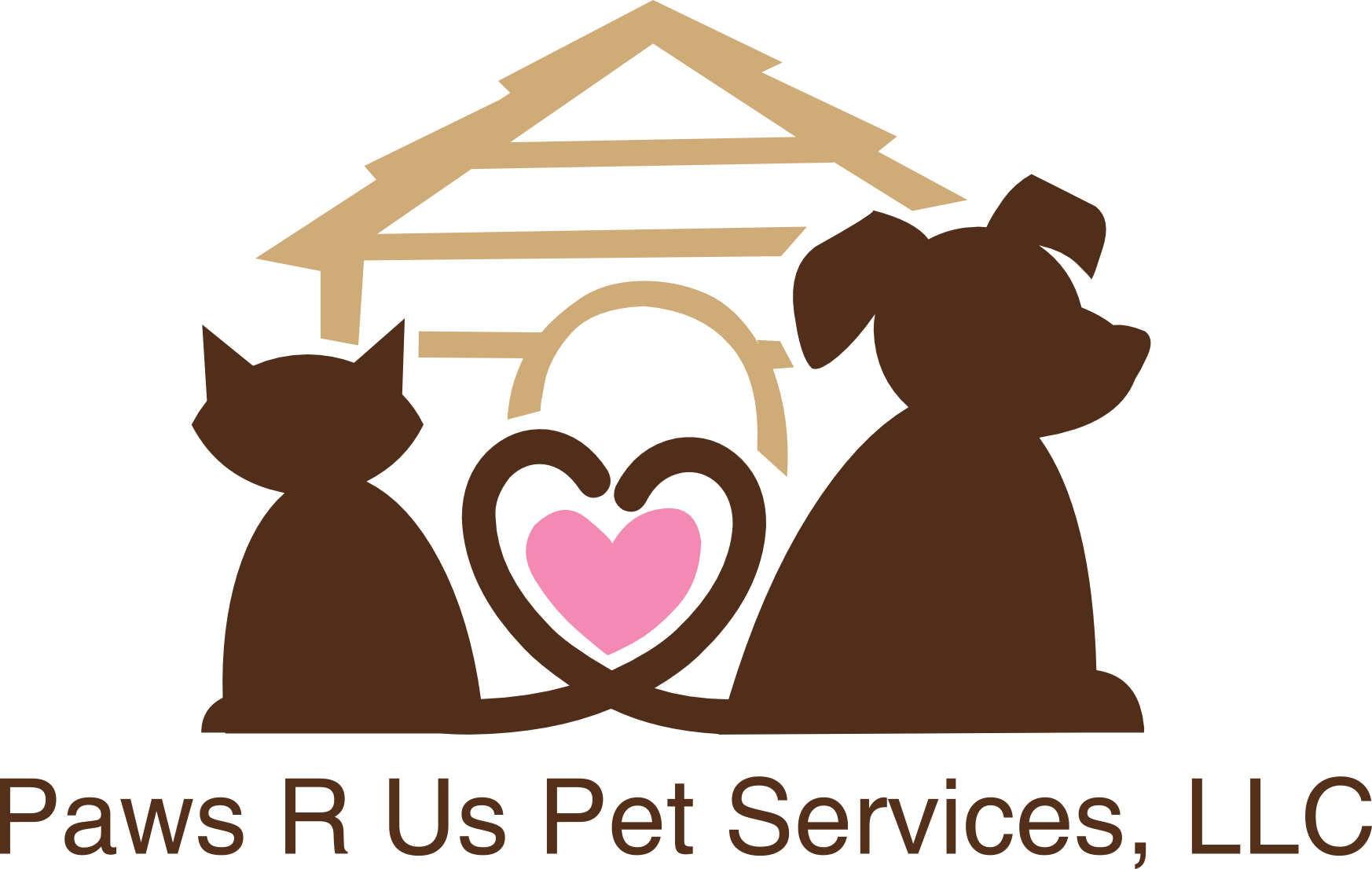 Paws R Us Pet Services
Rate Sheet
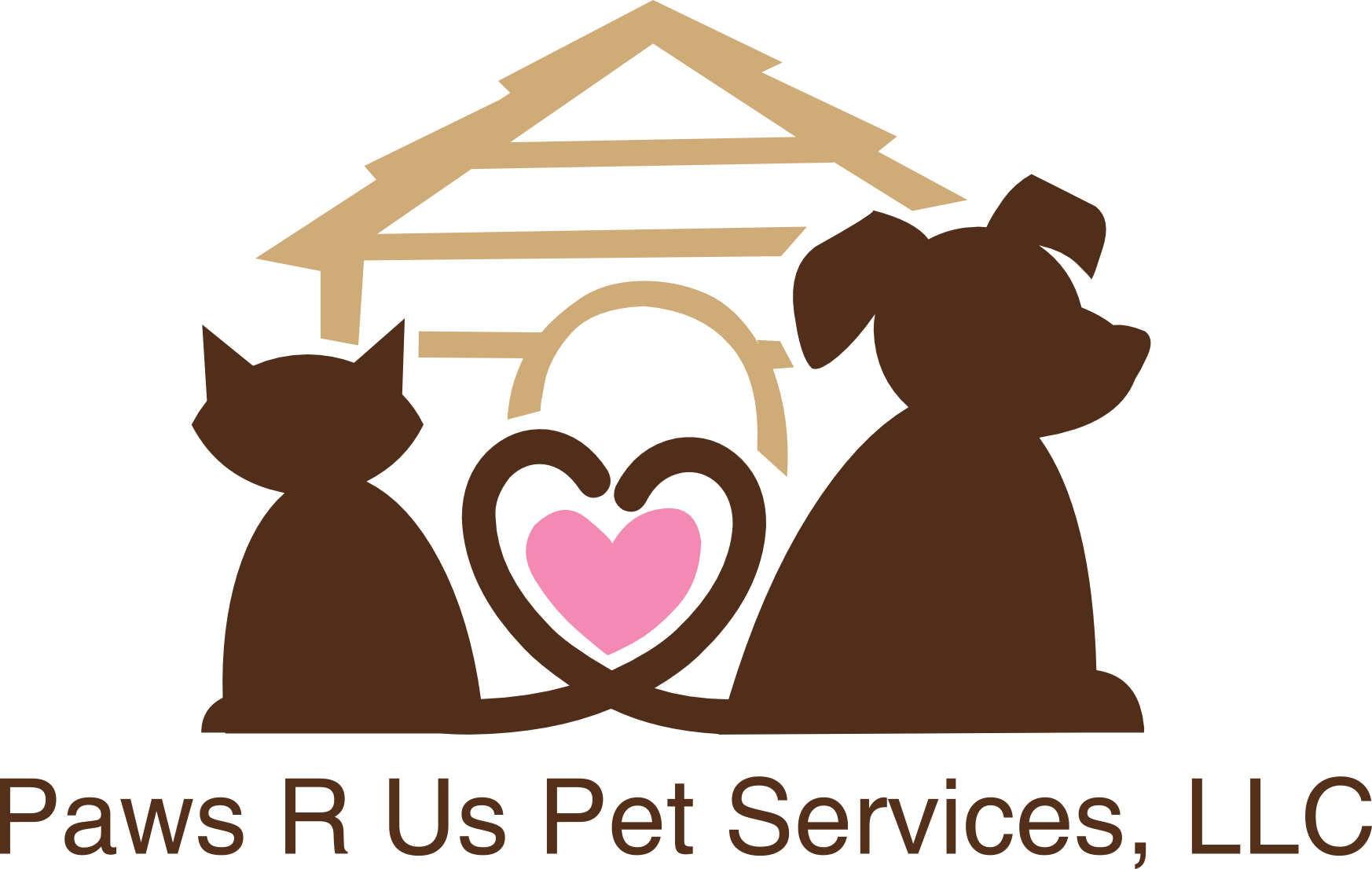 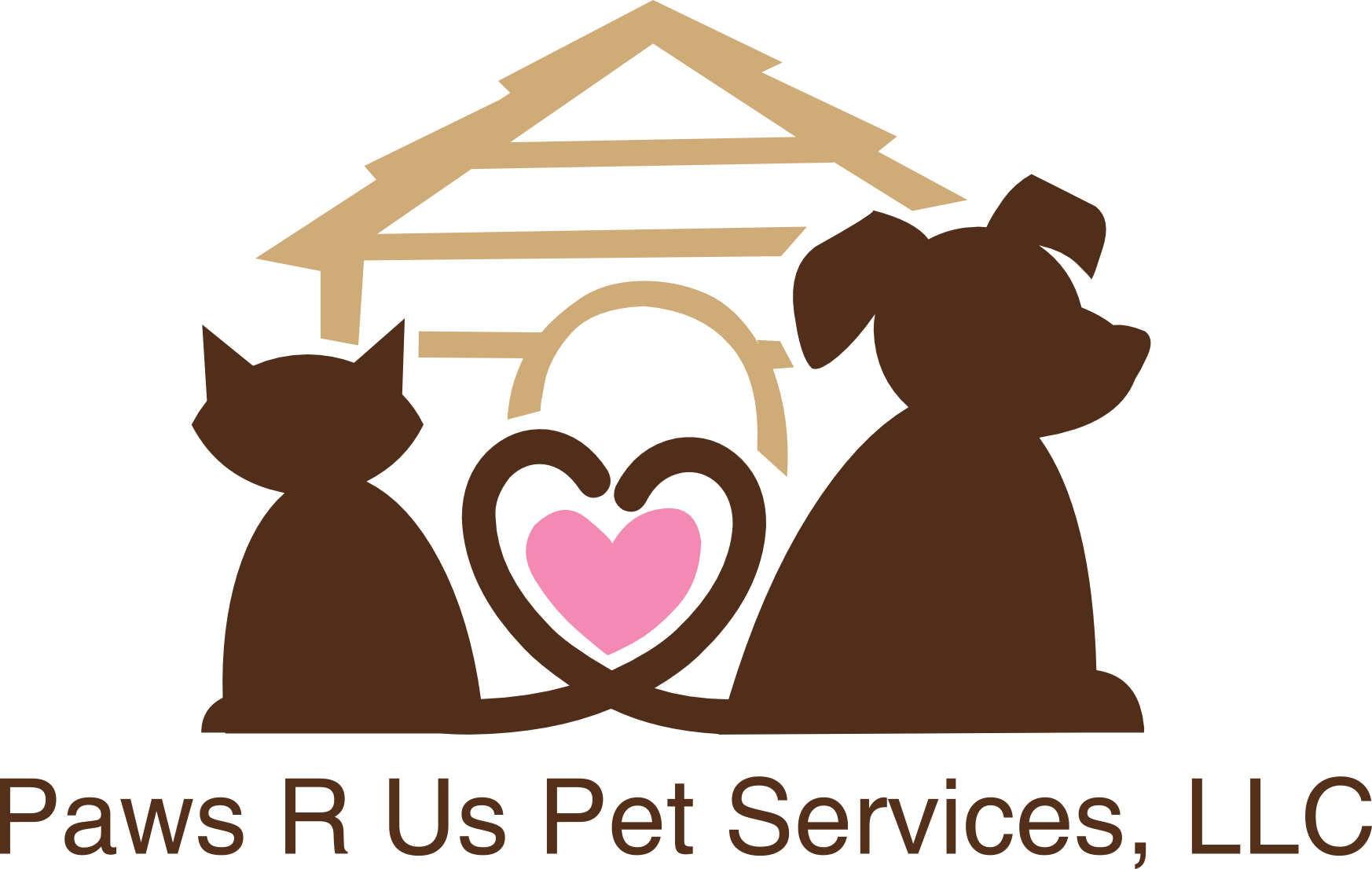 Paws R Us Pet Services
Special Rate Sheet
Weekly Rate
Monthly Rate
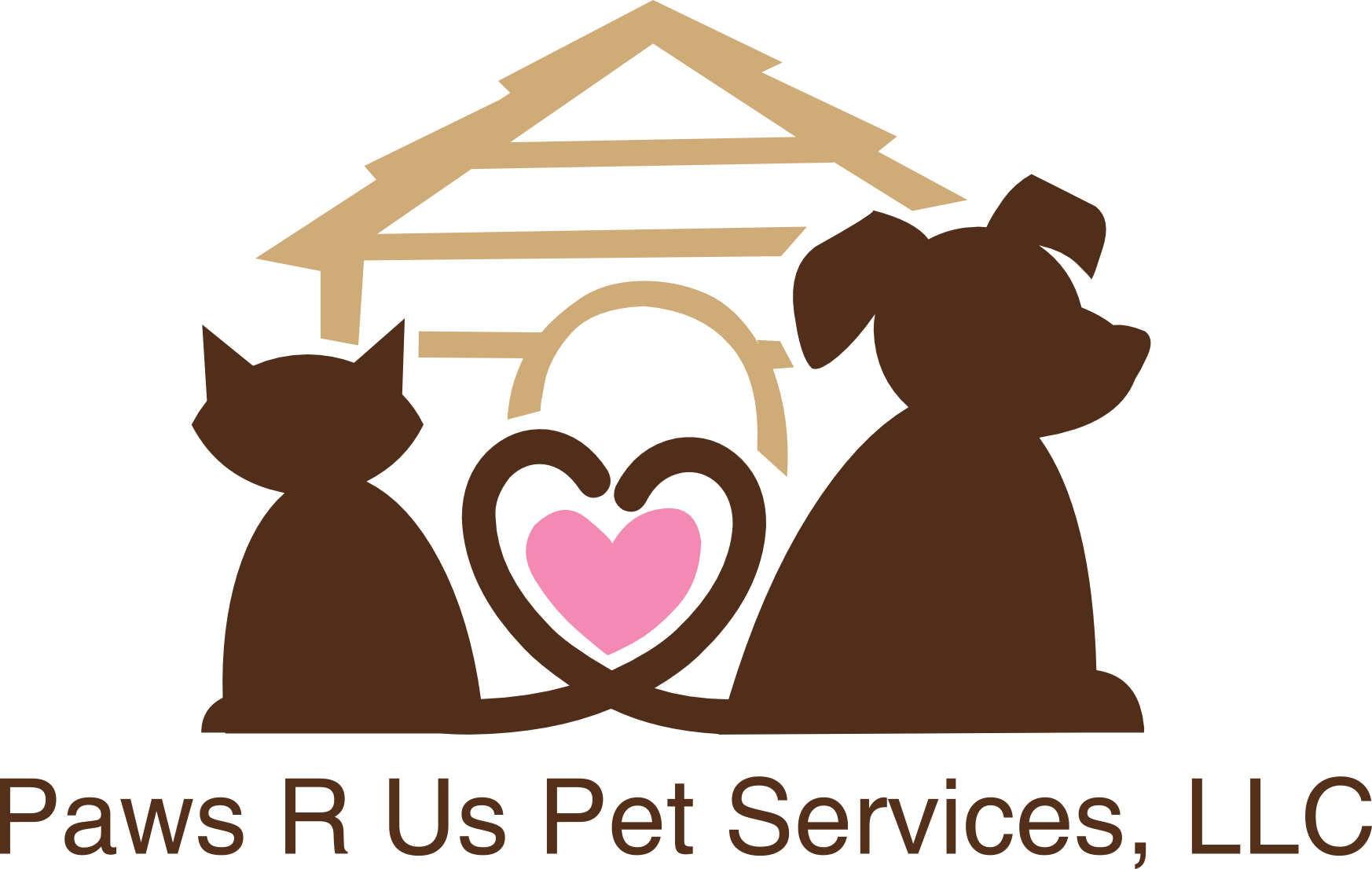